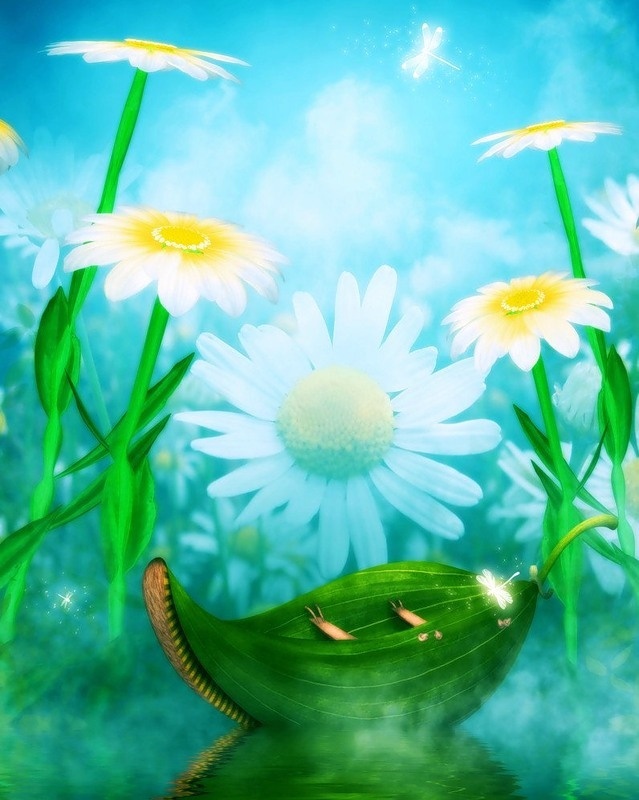 «Виды речевых нарушений»Консультация для педагогов ДОУ
Подготовила 
Учитель-логопед
Садовникова Г.С.
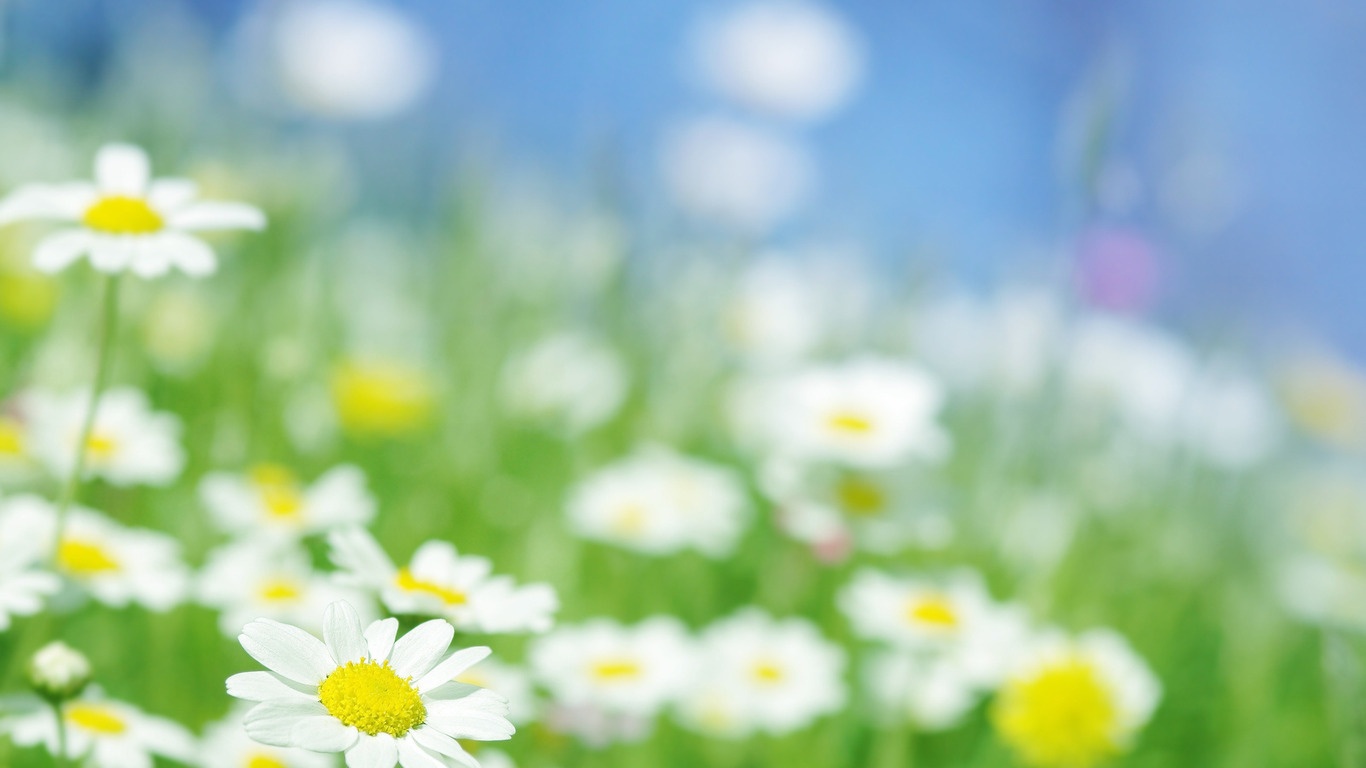 Речь ребёнка в младшем дошкольном возрасте
В возрасте 2-3 лет в результате активного подражания, подкрепляемого повышенным с возрастом интереса к речи, речь ребенка представляет богатую, хотя и крайне пеструю и неустойчивую картину. 
К 3-4 годам у ребенка речь уже сформирована и имеет лишь некоторые особенности, обусловленные психофизиологическими факторами.
Нарушения речи
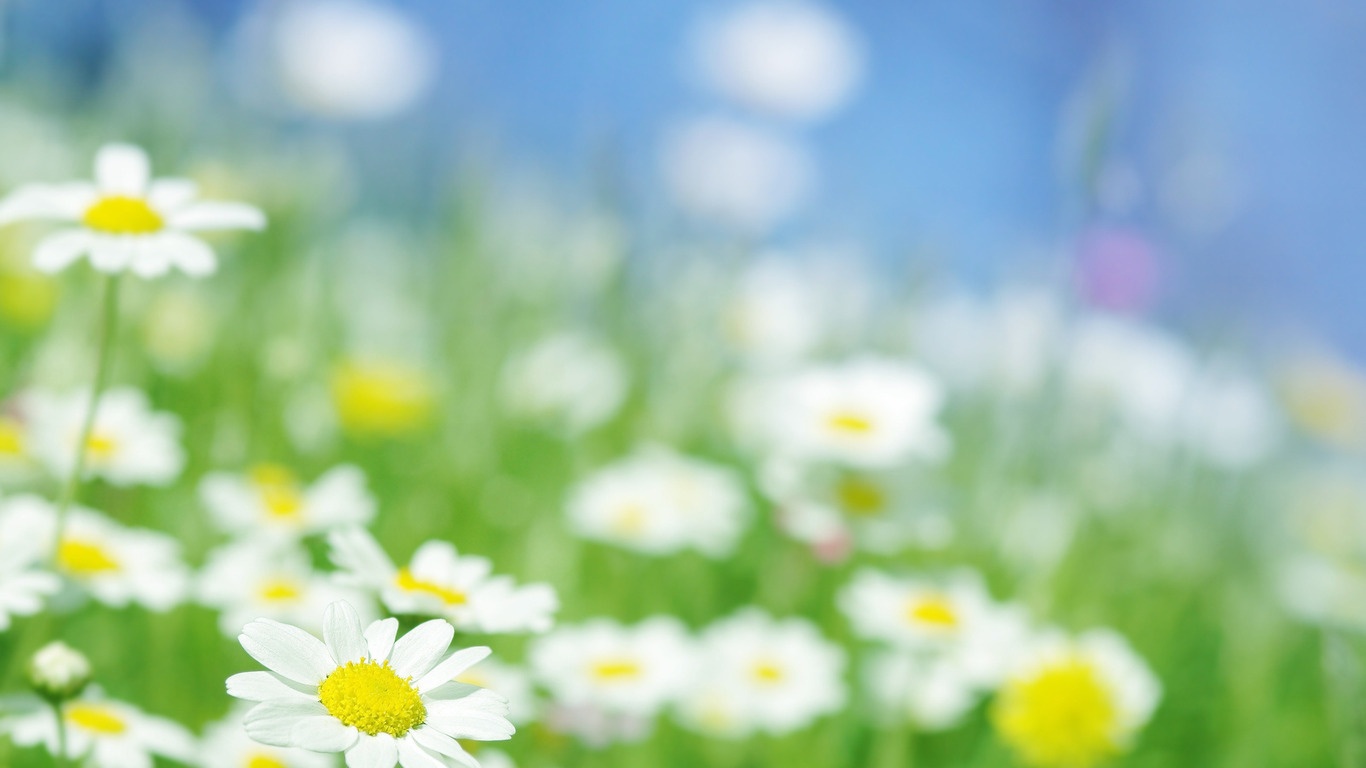 Это собирательный термин для обозначения отклонений от речевой нормы, принятой в данной языковой среде, полностью или частично препятствующих речевому общению и ограничивающих возможности социальной адаптации человека.
Основными причинами патологии детской речи являются: 
различная внутриутробная патология;  
токсикоз при беременности, 
вирусные и эндокринные заболевания, травмы, 
несовместимость крови по резус-фактору и др; родовая травма и асфиксия во время родов;  
заболевания в первые годы жизни ребенка.
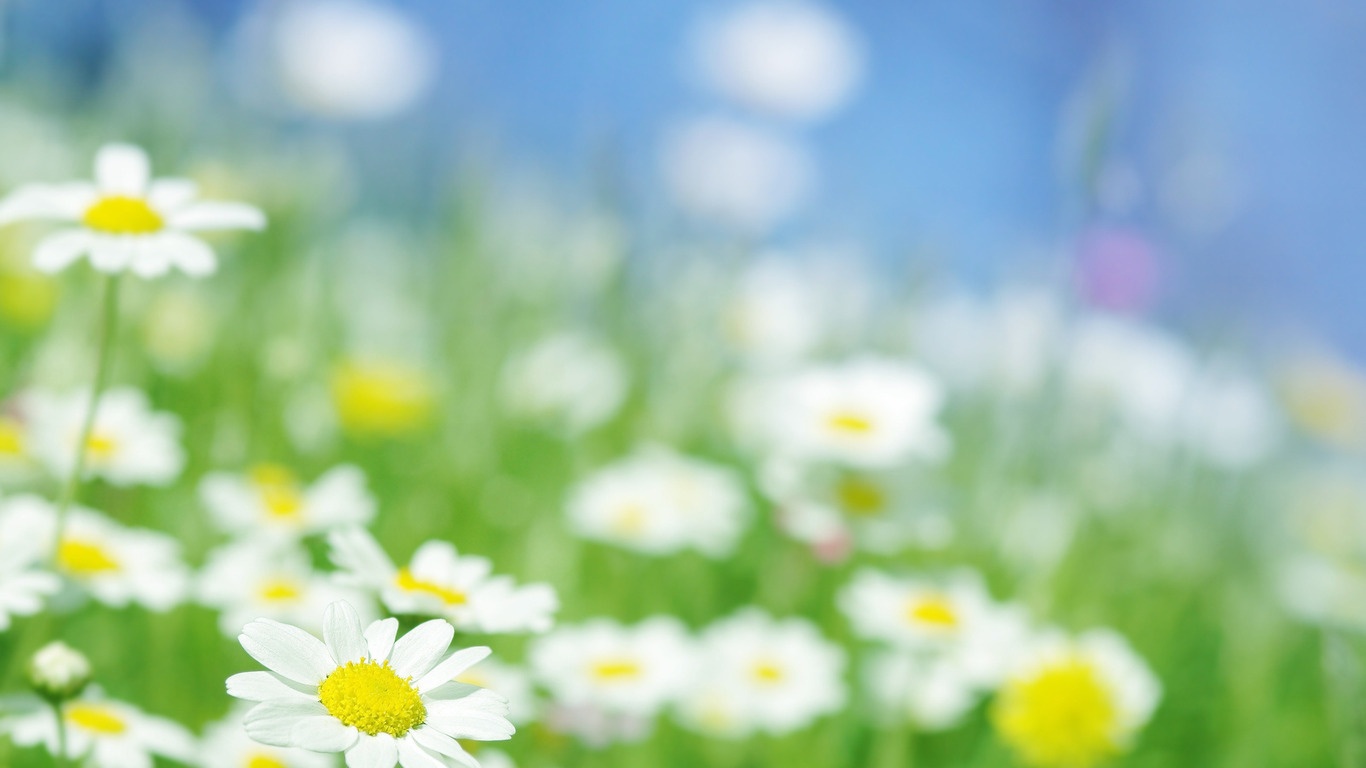 Важно вовремя предупредить и устранить целый ряд вредных последствийнеисправленной речи у ребенка, которые могут выражаться в следующем:
1. Задержка в умственном развитии ребенка, т.к. речь не только обогащает мышление содержанием, но и формирует его. 
2. Тяжелые психические переживания ребенка из-за недостатков своей речи (проявляющиеся уже к 5 годам). 
3. Затруднения в школьном обучении (вторичные речевые нарушения: дислексия, дисграфия) 
4. Нарушение стройного течения занятий в классе при наличии плохо говорящих, из-за смеха одноклассников, слезы и отказ отвечать. 
5. В будущем - личные проблемы и ограничения в выборе профессий.
 
Таким образом, раннее выявление речевой патологии и своевременная коррекция, а также профилактика речевых нарушений - главная задача не только логопеда, но и родителей, имеющих детей дошкольного и младшего школьного возраста.
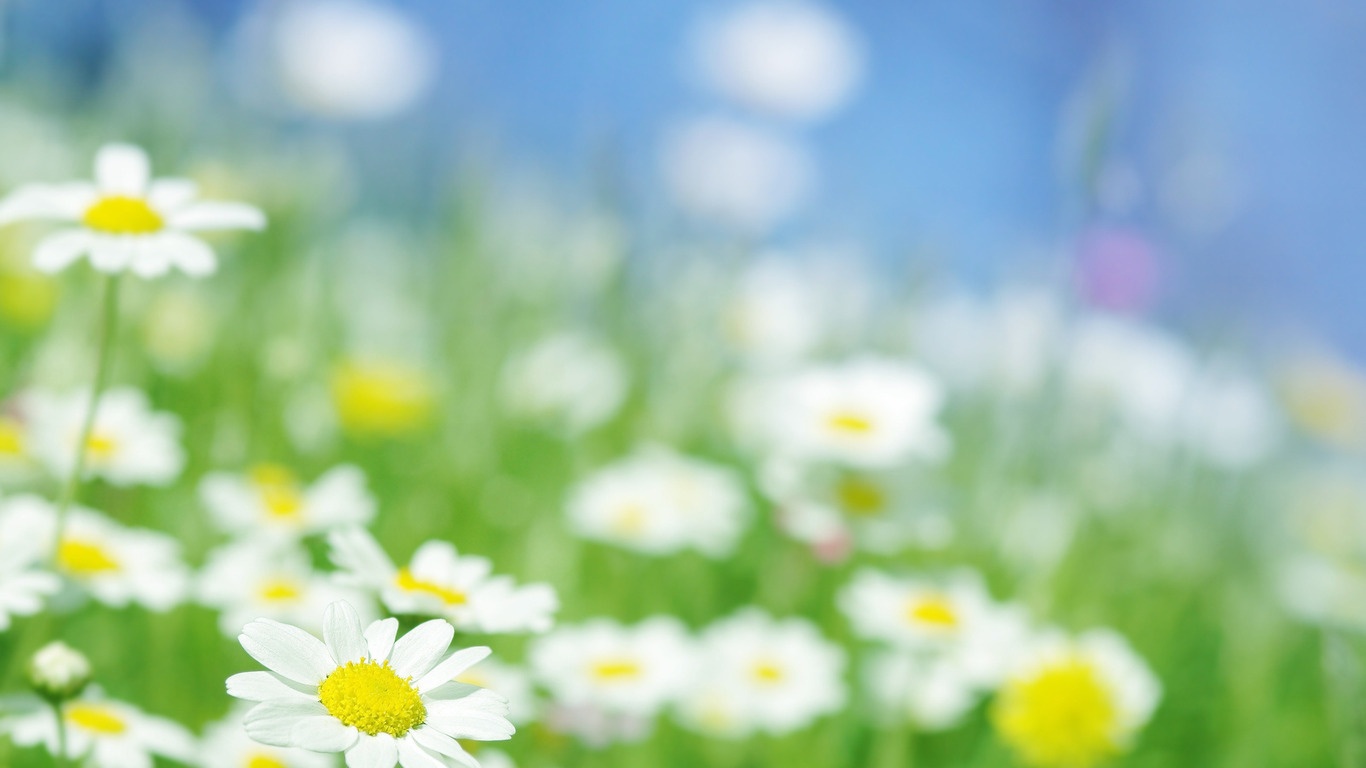 Можно выделить некоторые виды дефектов речи:
Задержка речевого развития (ЗРР); 
Общее недоразвитие речи (ОНР);
Фонетические и фонематические нарушения (ФФНР);
Фонетическое недоразвитие речи (ФНР);
Дизартрия (стертая форма дизартрии и дизартрический компонент);
Заикание и др. 

	Так, возникнув в детстве, речевое нарушение без квалифицированной помощи логопеда, закрепляется и с большим трудом преодолевается в последующие годы и может сохраниться на всю жизнь.
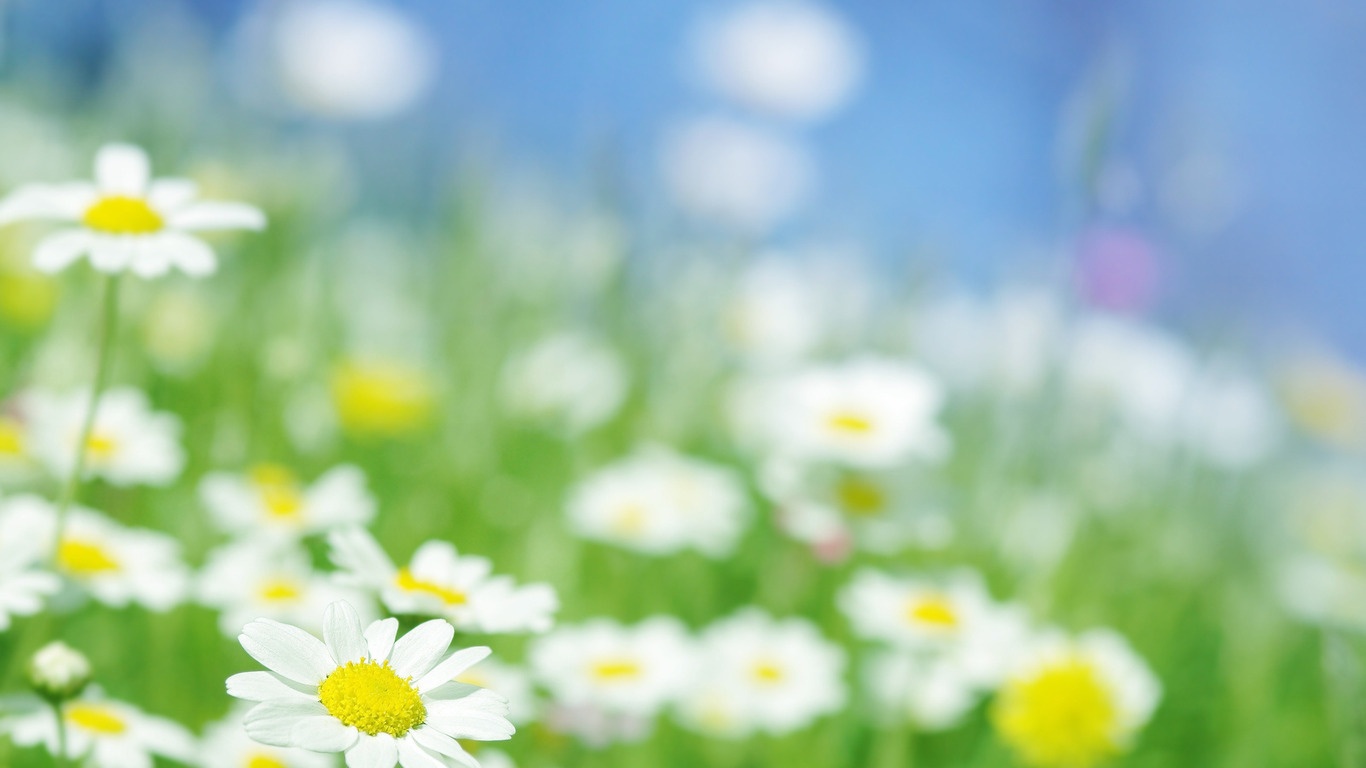 ЗРР - задержка речевого развития - отставание речевого развития ребенка отвозрастной нормы в возрасте до 4 лет
Задержка в развитии речи (ЗРР) отражается на формировании всей психики ребенка.
Она затрудняет общение ребенка с окружающими, препятствует правильному формированию познавательных процессов, влияет на эмоционально-волевую сферу. 
Задержка в развитии речи у детей требует обязательной логопедической коррекции.
Если у ребенка к 2,5 годам не появилась речь необходимо обратиться за консультацией к логопеду, невропатологу. Занятия важно начинать как можно раньше и не ждать возрастного рубежа 4-х лет.
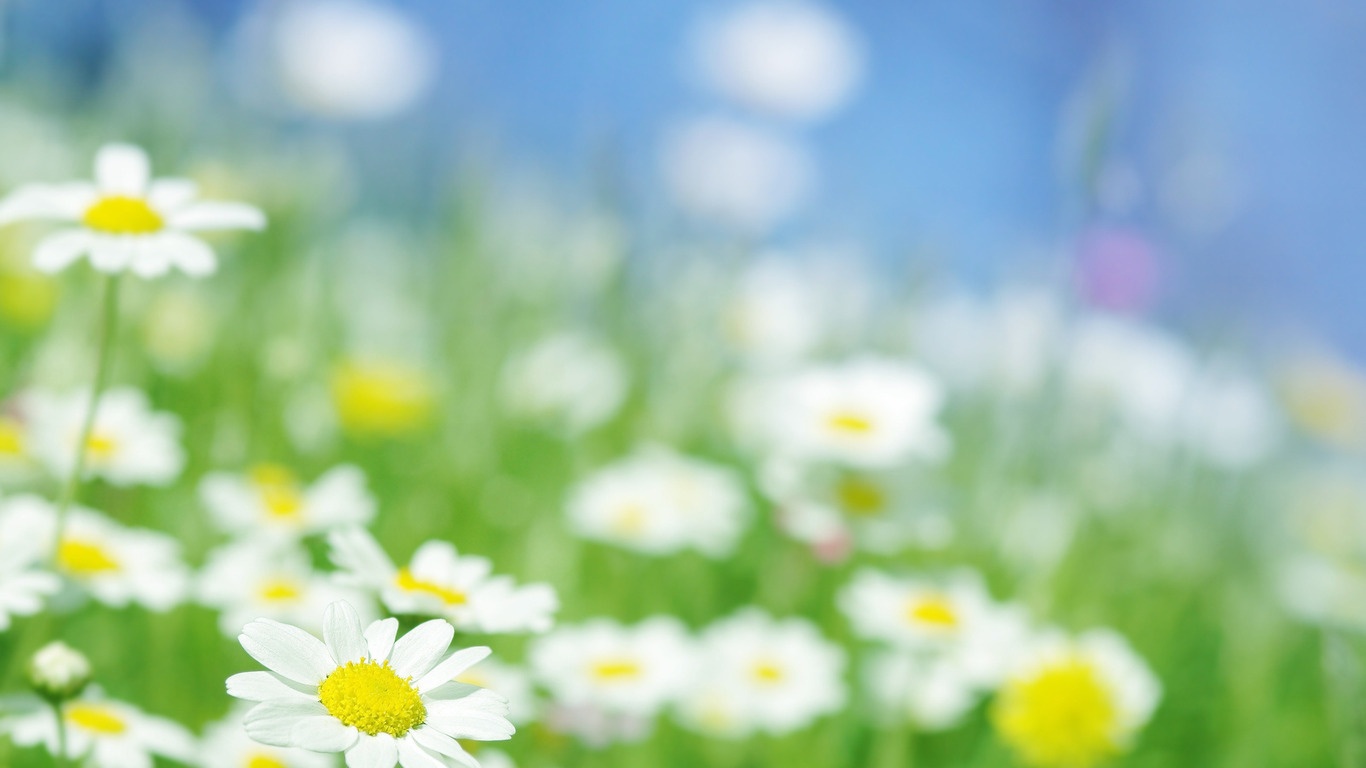 ОНР - общее недоразвитие речи - это такое нарушение речи которое при нормальном слухе и интеллекте резко задерживает формирование каждого из компонентов языка: фонетики, лексики, грамматики.
У всех детей с общим недоразвитием речи (ОНР) всегда отмечаются: 
нарушение звукопроизношения, 
недоразвитие фонематического слуха (фонематический слух отличается от обычного, физического, возможностью воспринимать, дифференцировать и выделять фонемы родного языка), 
выраженное отставание в формировании словарного запаса и грамматического строя речи. 
	Совокупность перечисленных нарушений служит серьезным препятствием в овладении программой детского сада общего типа, а в дальнейшем и программой общеобразовательной школы.
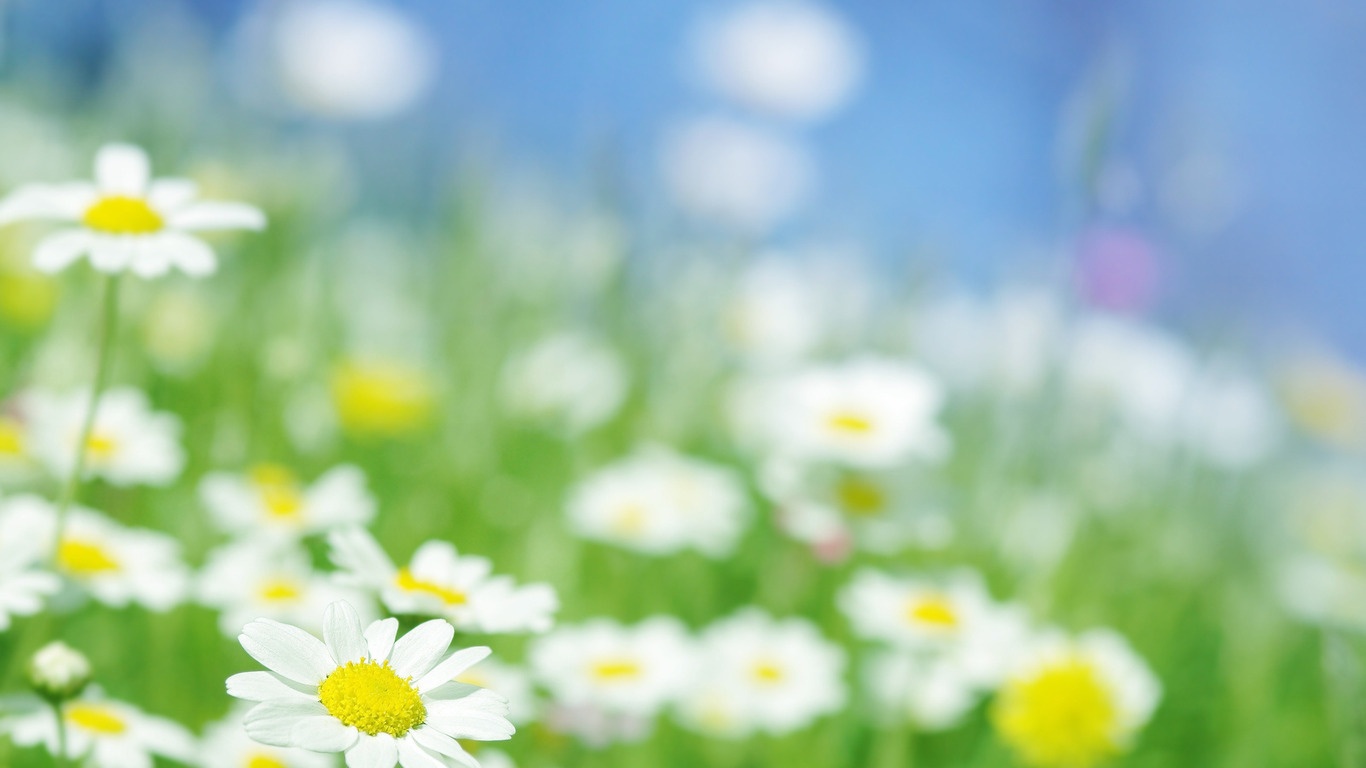 Дислалия - нарушение звукопроизношения - подразделяется на два вида:
органическую - вызванную органическими дефектами периферического речевого аппарата: изменения в строении челюстей; укорочение подъязычной связки (уздечки); неправильное строение нёба (слишком высокое, наоборот низкое, плоское и т.д.) 
функциональную - выражающуюся в неправильном звукопроизношении, при котором дефектов в строении артикуляционного аппарата нет. 
	При органической дислалии, коррекцию дефектов периферического речевого аппарата (исправление прикуса, зубного ряда, "подрезание уздечки" и т.д.) проводит врач ортодонт, стоматолог. 	Коррекцию звукопроизношения проводит логопед.
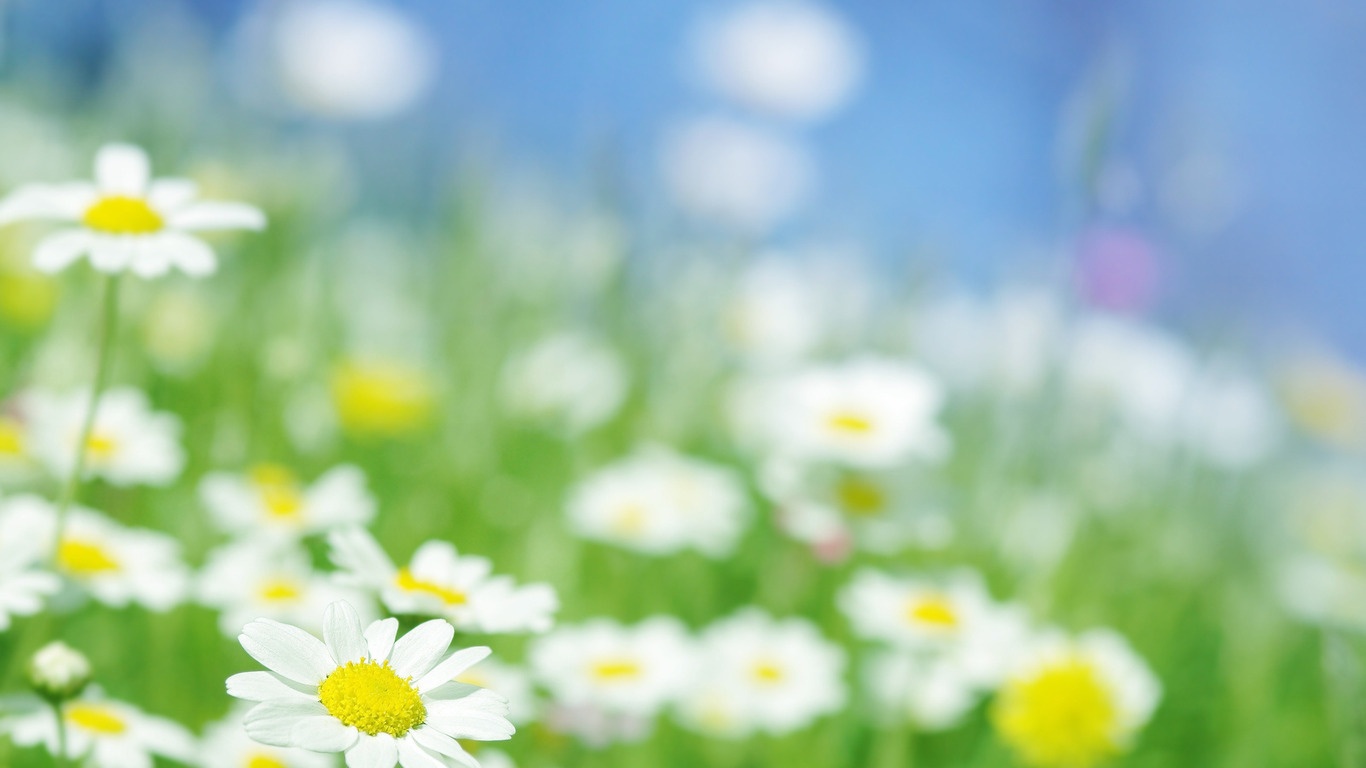 Причины возникновения функциональной дислалии:
неправильное воспитание речи в семье (сюсюканье) 
подражание плохо говорящим сверстникам
двуязычие в семье, педагогическая запущенность
недоразвитие фонематического слуха, снижение слуха
 недостаточная подвижность органов артикуляционного аппарата (неумение владеть и чувствовать свой язык и его положение в полости рта)
отклонения в умственном развитии ребенка
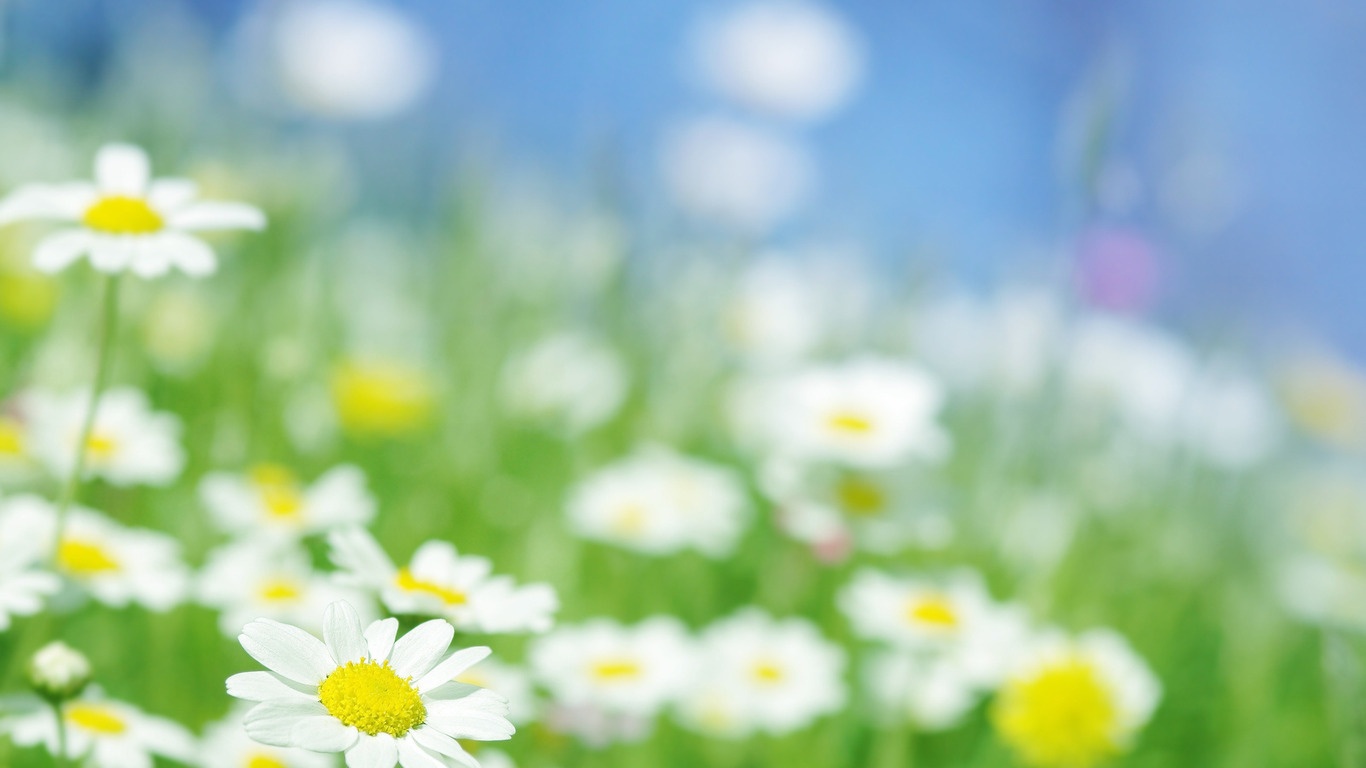 Выделяются несколько видов дислалии:
1. Сигматизм - нарушение произношения свистящих (с, с", з, з", ц) и шипящих (ш, ж, ч, щ) звуков.
2. Ротацизм - нарушение произношения звуков р, р".
3. Ламбдацизм - нарушение произношения звуков л, л".
4. Дефекты произношения небных звуков: каппацизм - звуков к и к"; гаммацизм - звуков г и г, «хитизм - звуков х и х"; йотацизм -  звука й. 
5. Дефекты озвончения - недостатки произношения звонких согласных звуков,
которые заменяются на парные глухие звуки: б-п, д-т, в-ф, з-с, ж-ш, г-к, и т.д. 
6. Дефекты смягчения - нарушение произношения мягких звуков, которые заменяются на парные твердые звуки: д"-д, п"-п, к"-к и т.д.
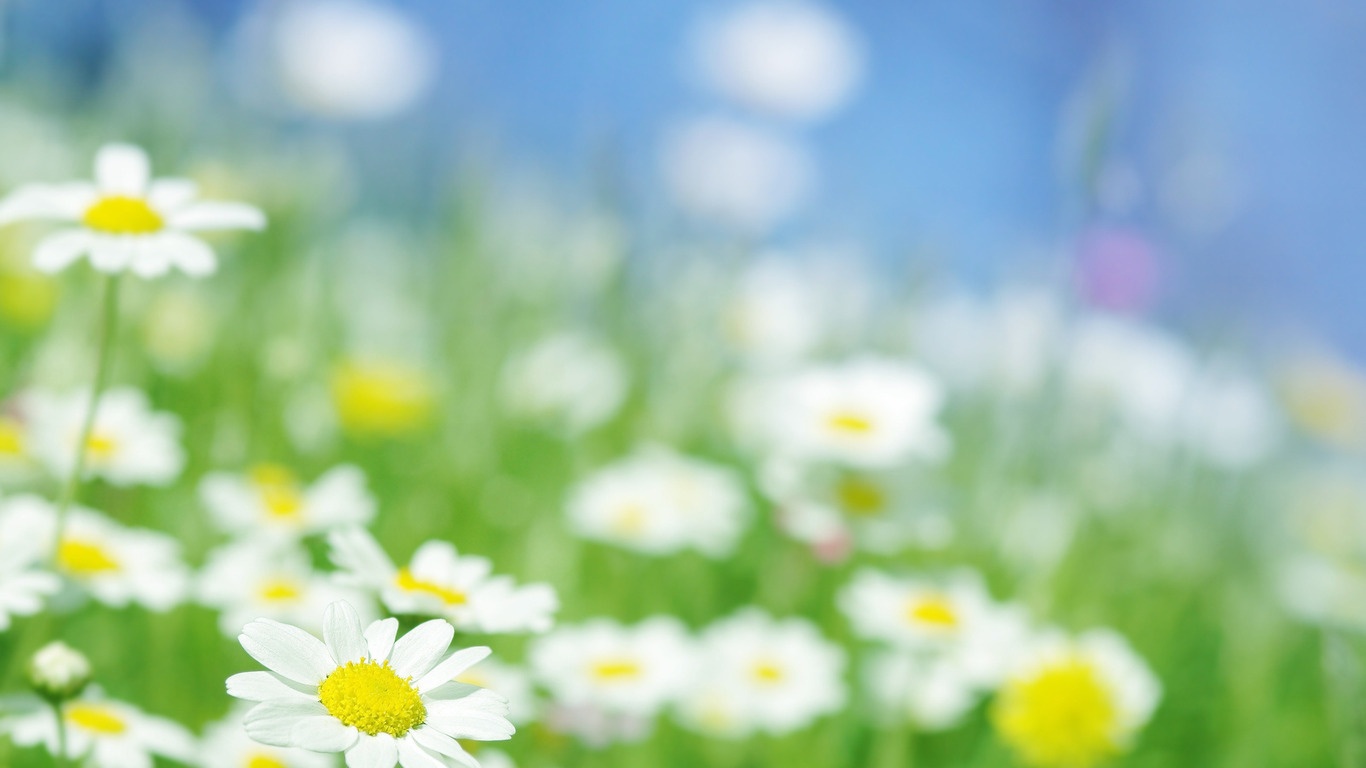 По количеству нарушенных звуков дислалия делится на:
простую (когда нарушено до четырех звуков) и сложную (нарушено более пяти звуков). 
	Если дефект выражается в нарушении произношения звуков одной артикуляционной группы (например, свистящих) - это мономорфная дислалия. 
	Если дефект распространяется на две и более артикуляционные группы (например, сигматизм, ламбдацизм, ротацизм) – это полиморфная дислалия.
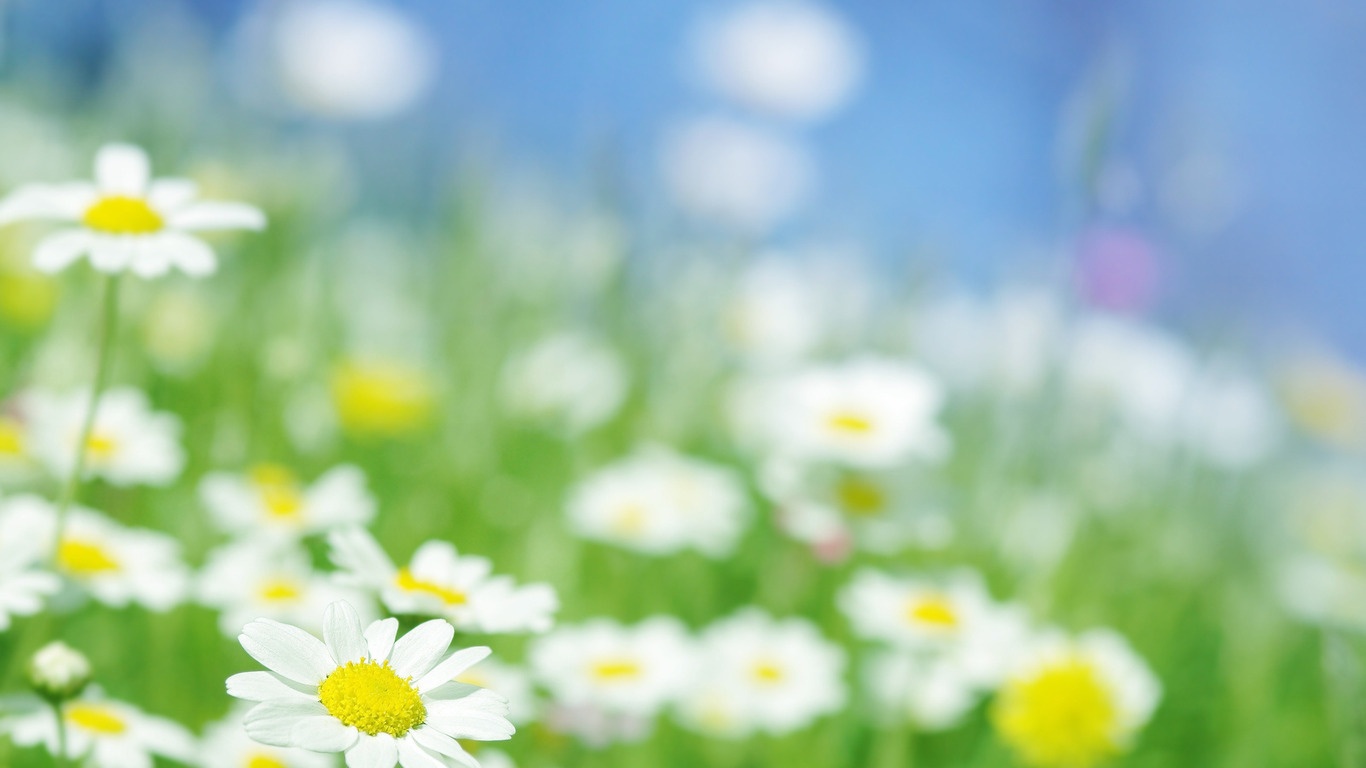 Дизартрия - нарушение звукопроизношения, обусловленное органическойнедостаточностью иннервации речевого аппарата.
Основные проявления дизартрии:
расстройство артикуляции звуков 
нарушение голосообразования
изменение темпа и ритма речи
изменение интонации. 
	Выше перечисленные проявления дизартрии проявляются в разной степени и в различных комбинациях в зависимости от локализации поражения в центральной или периферической нервной системе, от тяжести нарушения, от времени возникновения дефекта. 
	Работа по коррекции речи при дизартрии длительная и требует тесного сотрудничества логопеда и родителей.
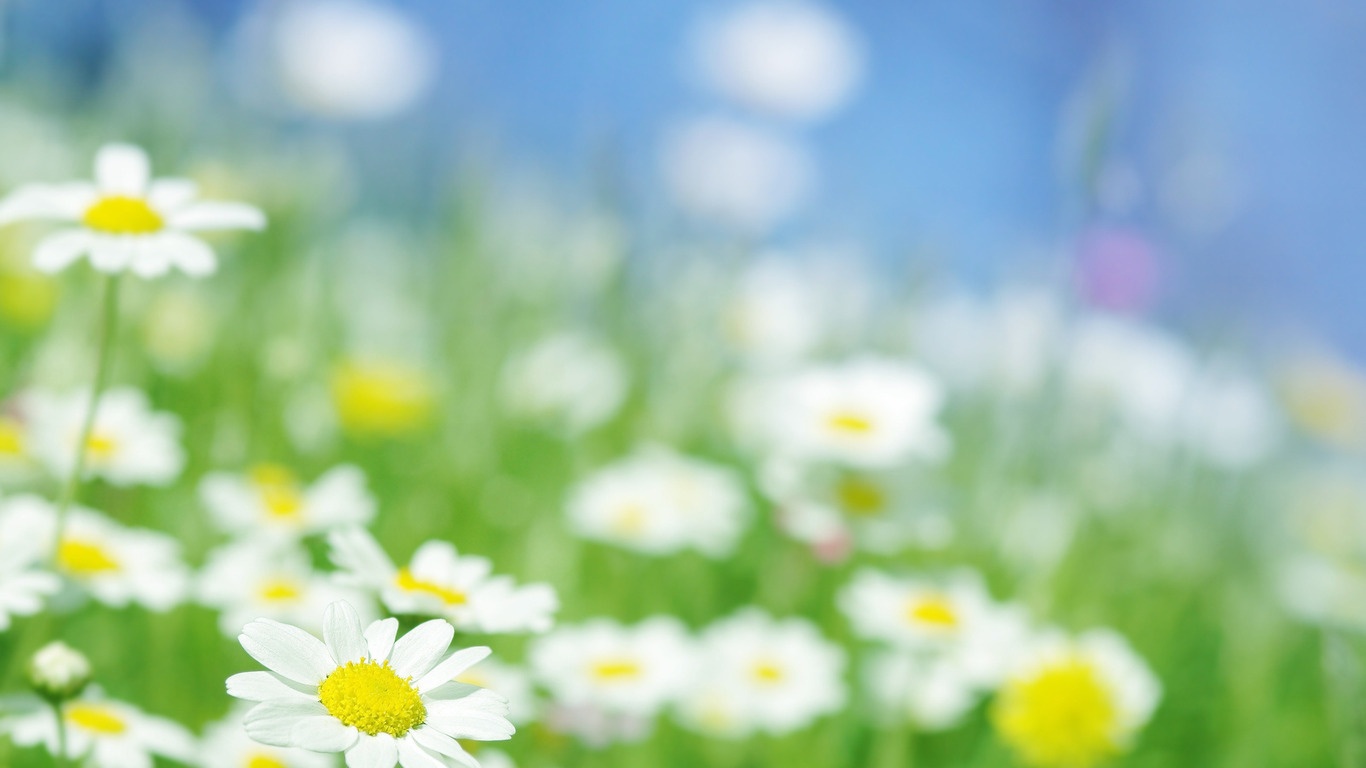 ЗАИКАНИЕ
Заикание - является дискоординационным судорожным нарушением речи, возникающим в процессе общения по механизму системного речедвигательного невроза. Нарушение темпо-ритмической стороны речи.
Как и при других невротических нарушениях, в механизмах развития заикания принимают участие психологические, социально-психологические и биологические факторы.
 Во многих случаях заикания отмечается так называемая органическая "почва" в виде церебральной дефицитарности различного генеза (В.М. Шкловский).
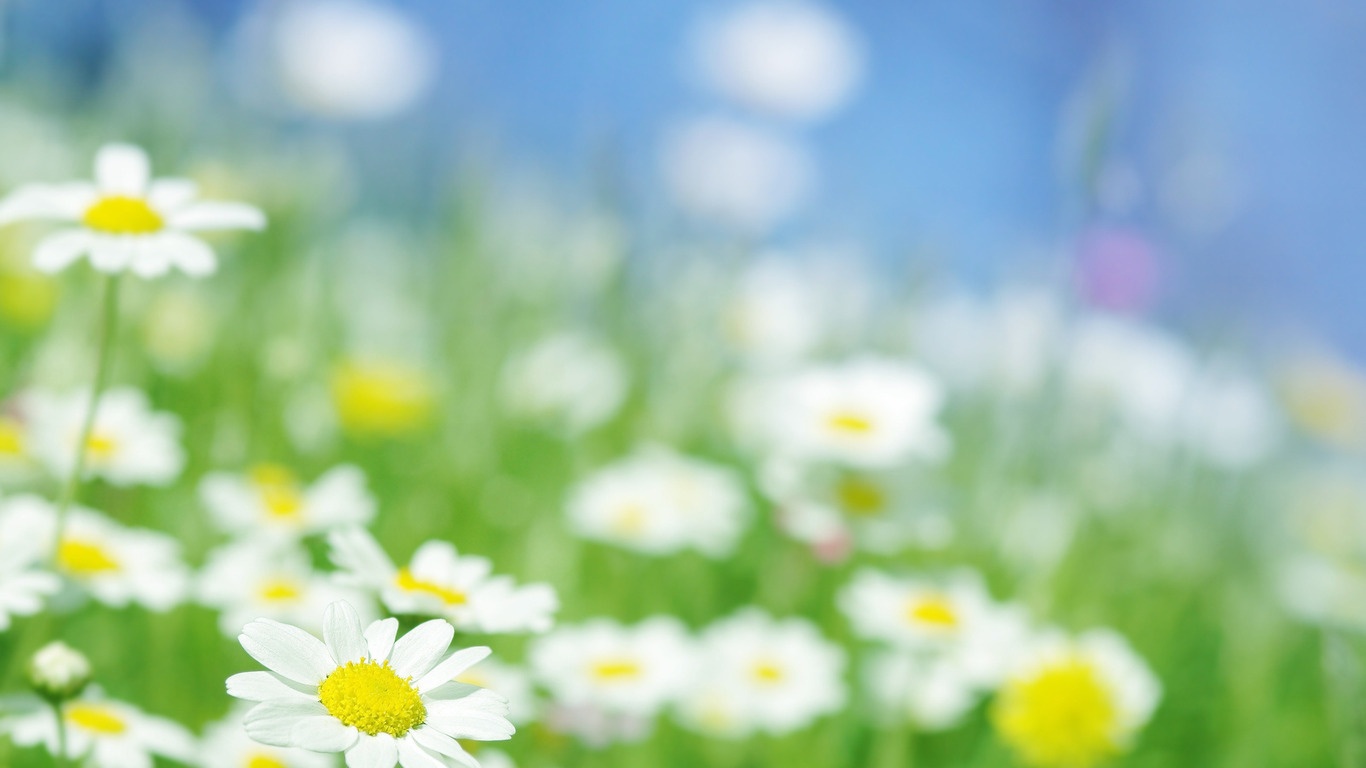 Коррекция заикания включает комплексный подход и включает следующие этапы:
· диагностика
· медикаментозное воздействие,  способствующие нормализации функций нервной системы ребенка и создающие благоприятный фон для активной логопедической работы и психотерапии (назначается врачом невропатологом, психиатром)
· психотерапевтическое воздействие (проводится на протяжении всей логопедической работы), которое направлено на восстановление (приобретение) уверенности в себе, собственных силах, в возможности преодолеть речевые трудности; снимается патологически фиксированное внимание на запинках, переключение фиксации внимания на успехи
· логопедическое воздействие, осуществляется на протяжении длительного курса занятий. Основной целью занятий является воспитание навыков правильной речи,    воздействие окружающих на личность заикающегося ребенка, на его взаимоотношения со средой и на его эмоционально-волевую сферу (воспитание уверенности в себе, сознание своего "я", здоровый взгляд на дефект речи, желание преодолеть его, поддержание сознания успеха проделанной работы).
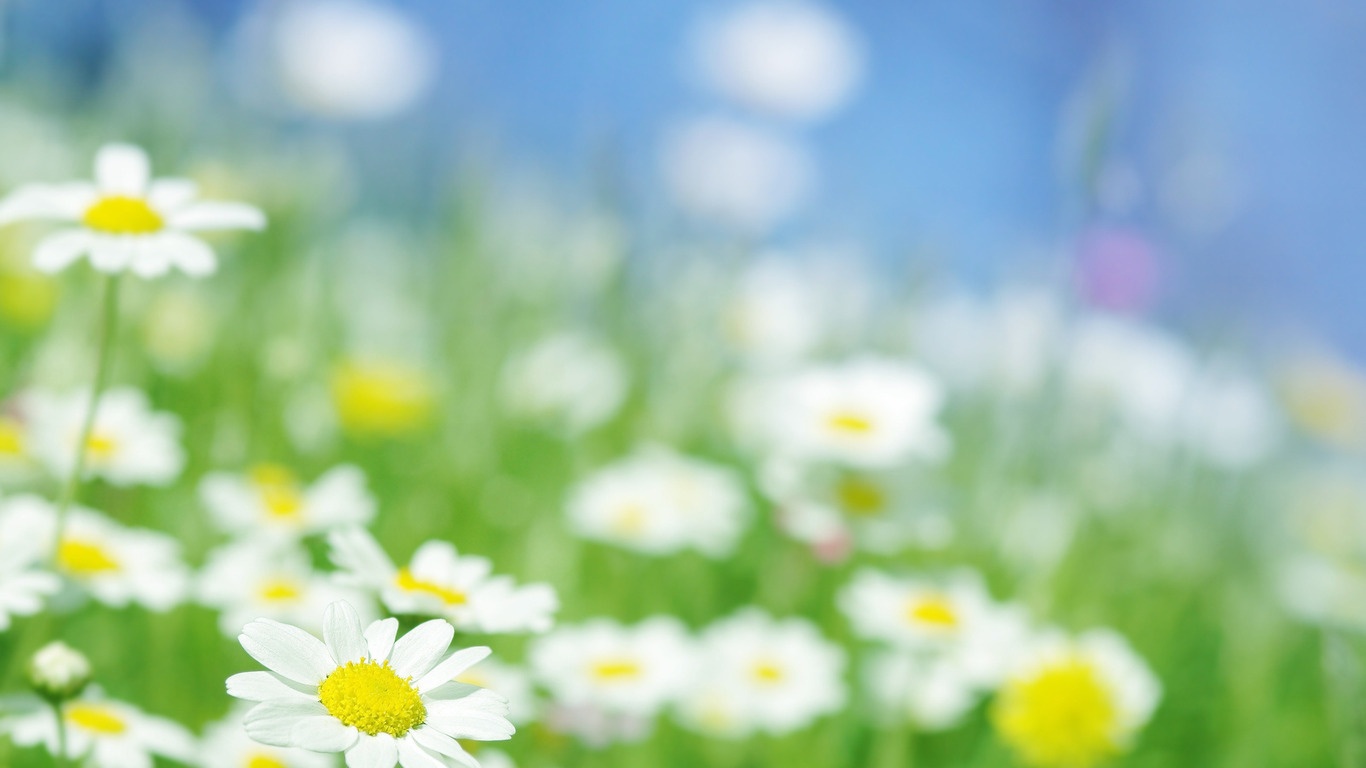 Характерные признаки задержки психического развития:
ограниченный, не соответствующий возрасту запас знаний и представлений об окружающем 
низкий уровень познавательной активности 
недостаточная регуляция произвольной деятельности и поведения 
более низкая работоспособность по сравнению с нормально развивающимися детьми того же возраста к приему и переработке информации.
БЛАГОДАРЮ ЗА СОТРУДНИЧЕСТВО!